Ekonomika aplikace Kompostu na zemědělskou půdu
Aleš Hanča, Tereza Hřebečkováa, Milan Hrčkaa,b, Marian Humplíkb,c



a Katedra agroenvironmentální chemie a výživy rostlin
  Česká zemědělská univerzita v Praze
b ZERS spol. s r. o., Neškaredice 95, 284 01 Kutná Hora
c Kompostářská asociace, Úholičky 251, 252 64 Úholičky
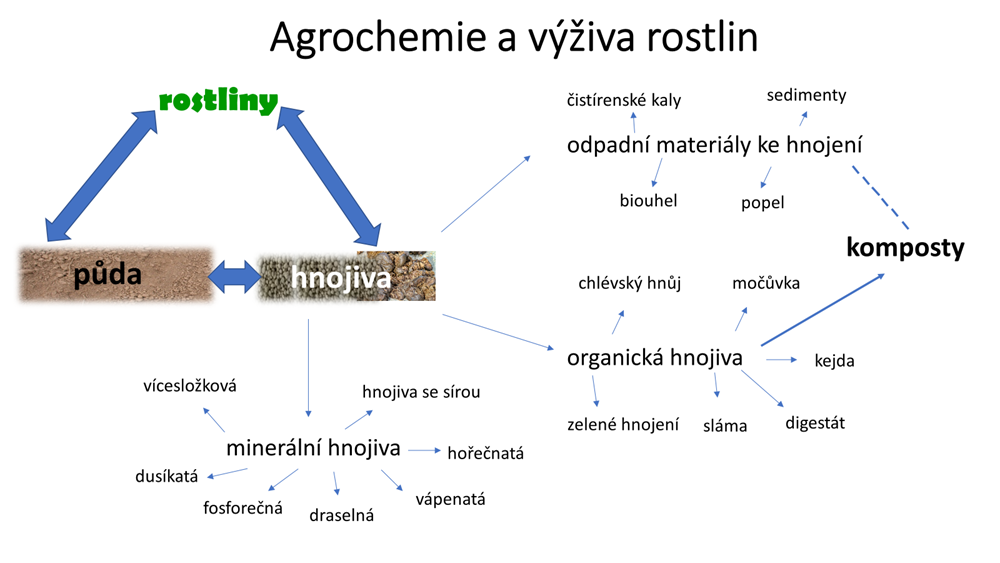 [Speaker Notes: Disciplína Agrochemie a výživa rostlin navazuje na poznatky celé řady základních věd jako je biologie, chemie, fyziologie rostlin a souvisí s řadou příbuzných disciplín jako je pedologie, mikrobiologie, rostlinná produkce. 
Agrochemický trojúhelník, výživa rostlin se zabývá nejen složením půdy, rostlin a hnojiv, ale především vzájemnými vztahy těchto 3 složek. Obousměrné šipky označují vzájemné vztahy, podmíněnost a vliv těchto komponentů.  
Hnojiva – minerální, odpadní materiály ke hnojení a organická hnojiva, kam patří i komposty, kterým bych se chtěl v této přednášce dále věnovat. Odpadní materiály které lze použít přímo ke hnojení nebo do surovinové skladby kompostů.]
www.kompostyvcr.cz
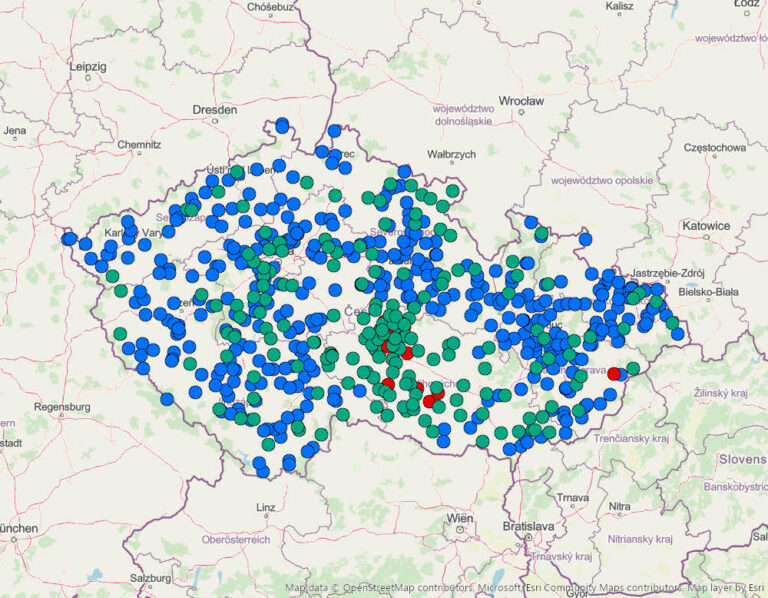 Kompostárny ověřené v provozu
Kompostárny neověřené
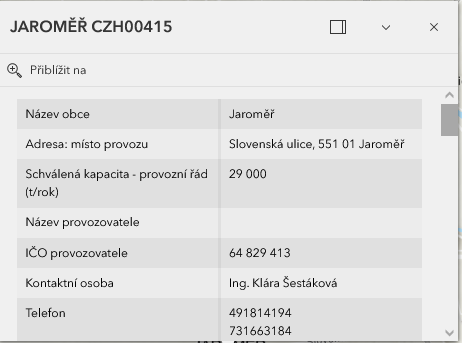 Kompostárny mimo provoz
Produkce bioodpadu a kompostu v ČR
Roční množství vyprodukovaného bioodpadu cca 900 tis. tun
Množství kalů určených pro kompostování cca 500 tis. tun  

Celková roční produkce kompostu v ČR 700 tis. až 900 tis. tun kompostu 

Na 80 tis. ha (30 t/ha za 3 roky)
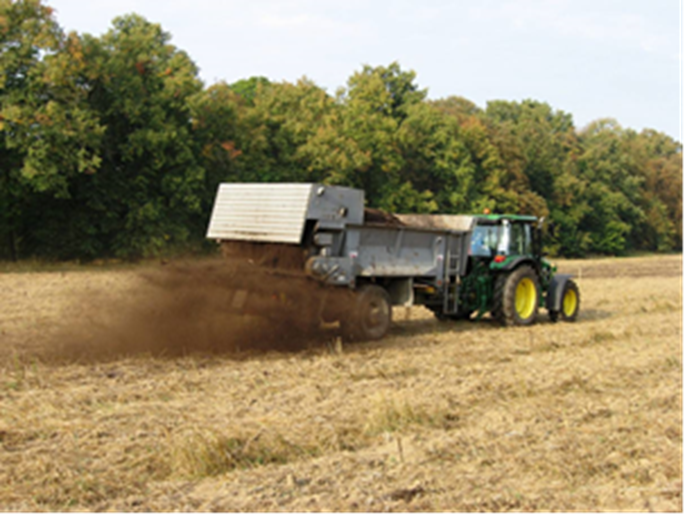 Schéma procesu kompostování
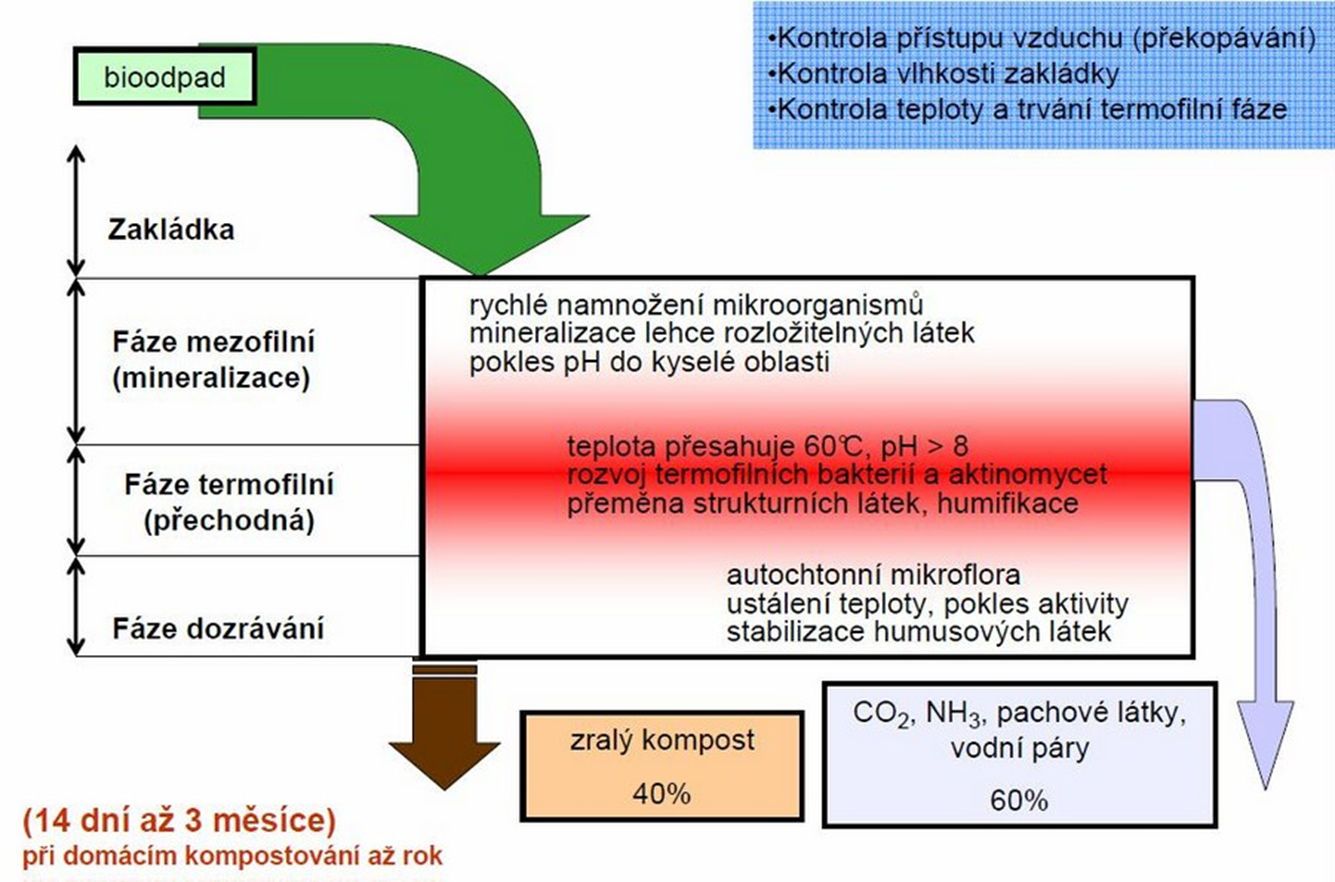 100 %
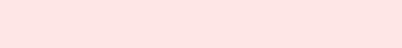 Kvalitativní kritéria pro hodnocení kompostu
A.	Humifikovaná organická hmota
Ztráty organické hmoty vyjádřené během kompostování vybraných surovin (v % pův. hmoty vyjádřeno jako Corg.)
Způsoby vyjádření organické hmoty
Jednoduché parametry (spalitelné látky, Corg) až po složité analýzy 
Vyšší stupeň humifikace (vytvářením huminových látek s rostoucí molekulární hmotností, aromatickými vlastnostmi, obsahem kyslíku, dusíku a funkčních skupin) → vyšší agronomická hodnota kompostu 
CHK ↑ , CFK↓, DOC↓
Stabilizované komposty:  CFK ≤ 1,25 %, CEX ≤ 6,0 %, a poměr CEX/DOC ≥ 6 

Ukazatele stupně humifikace:
humifikační poměr: CEX/Corg x 100 (˃ 7,0)
humifikační index: CHK/Corg x 100 (˃ 3,5)
procento huminových kyselin: CHK/CEX x 100 (˃ 50)
index polymerizace: CHK/CFK (˃ 1,0) 
humifikační index: CNL/(CHK + CFK) (< 1,0)
(CEX - alkalicky extrahovatelný organický uhlík; CNL – nehuminové látky)
[Speaker Notes: Zvýšení prvních čtyř ukazatelů a snížení posledního ukazatele je indikátorem dobré humifikace organické hmoty.]
Kvalitativní kritéria pro hodnocení kompostu
B. Obsahy živin v kompostech
Ztráty dusíku – negativní vliv na kompostovací proces, problémy v oblasti zdraví a životního prostředí
Ztráty jsou způsobeny zejména:
únikem amoniaku - vytváření NH4+ v kompostu, odštěpení H+ a tvorba NH3, dále konverze NH3 v kompostu na plyn a únik NH3 v plynné formě do atmosféry:
    	NH4+(kompost) ↔ NH3(kompost) + H+ ↔ NH3(plyn) ↔ NH3(atmosféra) 
vyplavováním – v pozdějších fázích kompostování ve formě NO3-. Omezení ztrát: snížením vlhkosti kompostovaného materiálu, adekvátním systémem ochrany před deštěm (zakrytí nebo kompostování v halách) a vybudováním sběru a recirkulace vytékajícího výluhu.
denitrifikací – výsledek tvorby nepříznivých anaerobních podmínek v kompostovaném materiálu; N2O - potenciál globálního ohřevu 298x vyšší než CO2; důležitý faktor při ztenčování ozonové vrstvy (Ravishankara et al., 2009)
[Speaker Notes: Zvýšení prvních čtyř ukazatelů a snížení posledního ukazatele je indikátorem dobré humifikace organické hmoty.]
Obsahy vybraných živin v surovinách a v konečných kompostech – stručný přehled jednotlivých typů
Složení kvalitního kompostu
Ntot. 1,5 – 2 % v suš.
Až 90 % N je v kompostu vázáno v organických látkách, které podléhají v půdě mineralizaci. 
Významný je v kompostu obsah dusičnanové (nitrátové) formy N.
Ptot. až 0,7 % v suš. - v kompostech na bázi surovin bohatých na fosfor (např. čistírenský kal) více 
Podíl fosforu přijatelného pro rostliny může být až 40 %. 
Ktot. od 0,4 % v suš. u méně kvalitního kompostu – 1,2 % u kvalitního kompostu
Okamžitá dostupnost K převyšuje 60 %.
Kvalitativní kritéria pro hodnocení kompostu
C. Stabilita a zralost kompostu
Nestabilní (nezralé) komposty
Mohou zapáchat
Fytotoxické látky
Pokračující rozklad v půdě
Rychlejší uvolňování živin              opětovný rozvoj patogenních mikroorganismů

Stabilní (zralé) komposty
Významné sorpční a iontovýměnné vlastnosti
Stabilní humusové látky 
Nezapáchají 

Kritéria:
Fyzikální 
Chemická 
Biologická 
Indikátory mikrobiální aktivity 
Charakteristika mikrobiální biomasy
Fytotoxicita 
Ostatní (test růstu žížal, klíčivost semen plevelů)
Vliv kompostu na fyzikální a chemické vlastnosti půdy
Půdní struktura: kompost snižuje objemovou hmotnost těžké půdy, zvyšuje pórovitost a provzdušněnost
Parametry spojené s vodou: půdy mají po aplikaci kompostu lepší schopnost zadržovat vodu, což se projevuje, jak v období sucha, tak i v době vysokého množství srážek
Vliv dávky kompostu na retenční schopnost půd
pH a kationtová výměnná kapacita (KVK)
Graf hladin pH a KVK s hodnotami p indikujícími významné účinky ošetření zjištěné analýzou rozptylu (ANOVA).
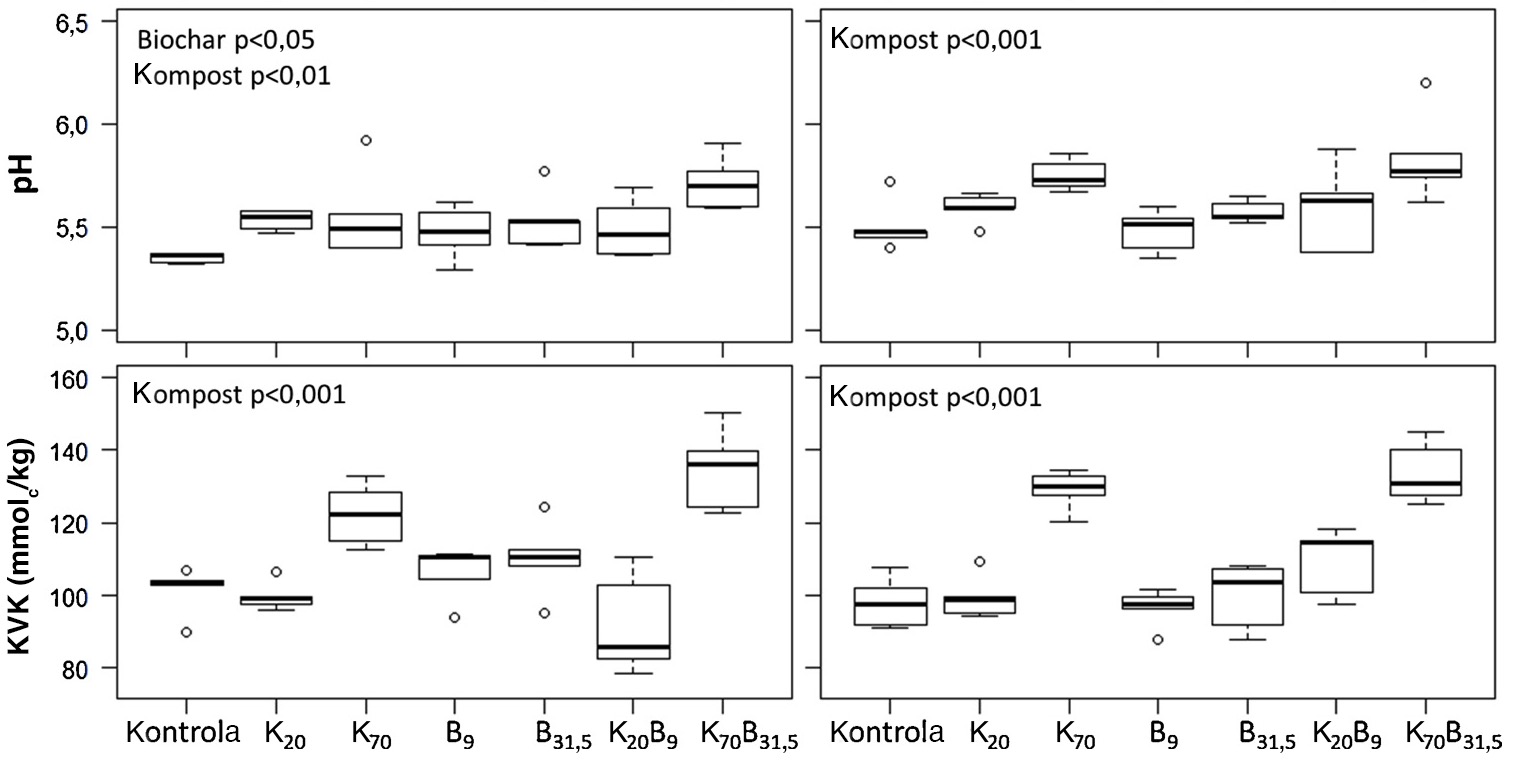 0 – 10 cm  		 	           10 – 30 cm
Legenda: K20 = 20 t kompostu / ha−1; K70 = 70 t kompostu ha−1; B9 = 9 t biocharu / ha−1; B31,5 = 31,5 t biocharu / ha−1.
Cooper, et al.., Effect of biochar and compost on soil properties and organic matter in aggregate size fractions under field conditions Agric. Ecosyst. Environ. 2020, 295,106882
Obsah makro a mikroprvků
Pokus ÚKZÚZ v Lípě u Havlíčkova Brodu
Víceletý pokus na porovnání hnojivé účinnosti digestátů, kejdy a kompostu
Kompostem bylo každý rok na podzim dodáno 240 kg N.ha-1, což je při obsahu 1,2 % N 20 t kompostu v sušině na ha
Při průměrné vlhkosti kompostu 69 % to bylo 29 t.ha-1 kompostu v čerstvé hmotě. Po druhé rotaci 6 – ti honného osevního sledu (po 12 letech) došlo v půdě ke zvýšení přístupných obsahů makroelementů extrahovaných činidlem Mehlich III ve srovnání s nehnojenou kontrolou o 73 % u P, o 132 % u K, o 46 % u Ca a o 42 % u Mg.
Legenda: Kategorie živin
Smatanová et Vodáková, Porovnání účinnosti digestátů s různými typy hnojiv při hospodaření ve zranitelné oblasti. Výroční zpráva o výsledcích přesné polní zkoušky. ÚKZÚZ Brno. 2022.
Zlepšení biologických vlastností půdy
Pokusy ÚKZÚZ na stanovišti Jaroměřice nad Rokytnou
Dva týdny po každoročním hnojení byla u varianty s kompostem v 5. a 6. roce od založení pokusu zjištěna vysoká hodnota bazální respirace (3,0 a 1,5 µg C.g-1.h-1), který kladně koreloval s Cext stanoveným v 0,5 M K2SO4.
Kompost dokázal relativně stabilně zvyšovat frakci organické hmoty (tvořenou např. aminokyselinami a jednoduchými cukry), která je pak přístupná jako snadno využitelný zdroj C a energie pro půdní mikroorganismy
Cext
Bazální respirace
Smatanová et Vodáková, Porovnání účinnosti digestátů s různými typy hnojiv při hospodaření ve zranitelné oblasti. Výroční zpráva o výsledcích přesné polní zkoušky. ÚKZÚZ Brno. 2022.
Smatanová, Účinnost digestátu, kejdy a kompostu na produkci a půdní vlastnosti. Prezentace ze semináře Výživářské zkoušky, ÚKZÚZ, Brno, 2022.
Ekonomické zhodnocení aplikace kompostu
Příklad: pšenice jarní
nehnojená varianta: výnos zrna 4,3 t.ha-1 
hnojená varianta: výnos zrna 5 t.ha-1, tj. o 0,7 t.ha-1 vyšší (o 16,3 % více) 

Tržby
Cena zrna v potravinářské kvalitě: 5 000 Kč.t-1 
5 000 Kč.t-1 x 0,7 t = zvýšení tržeb o 3 500 Kč.ha-1

Náklady na hnojení 
Nákup kompostu 500 Kč.t-1
Doprava kompostu na pole cca 50 Kč.t-1 – do vzdálenosti cca 35 km
Aplikace kompostu cca 50 Kč.t-1
Celkové náklady na hnojení cca 600 Kč.t-1 x 15 t.ha-1 = 9 000 Kč.ha-1 v tříletém období
Z nákladu (investice) 9 000 Kč.ha-1 se v 1. roce vrátí 3 500 Kč.ha-1
Průměrný obsah základních živin v kompostu produkovaného kompostárnou v Kutné Hoře (KH) a Jaroměři a průměrný obsah živin v hovězím hnoji
Surovinová skladba zemědělského kompostu Jaroměř:
čistírenské kaly do 30 % hm.
drůbeží podestýlka
biologicky rozložitelný komunální odpad 
zbytky ovoce a zeleniny
sláma
Surovinová skladba zemědělského kompostu KH:
 čistírenské kaly 40 % hm.
 biologicky rozložitelný komunální odpad 40 % hm.
 popel ze spalování biomasy (zvlhčený) 10 % hm.
 sláma 5 % hm.
 tříděná zemina 5 % hm.
Ceny minerálních hnojiv
Přepočet ceny živin v minerálních hnojivech na cenu živin v kompostu Jaroměř
Kalkulace cen při aplikaci kompostu 30 tun/ha o sušině 40 %
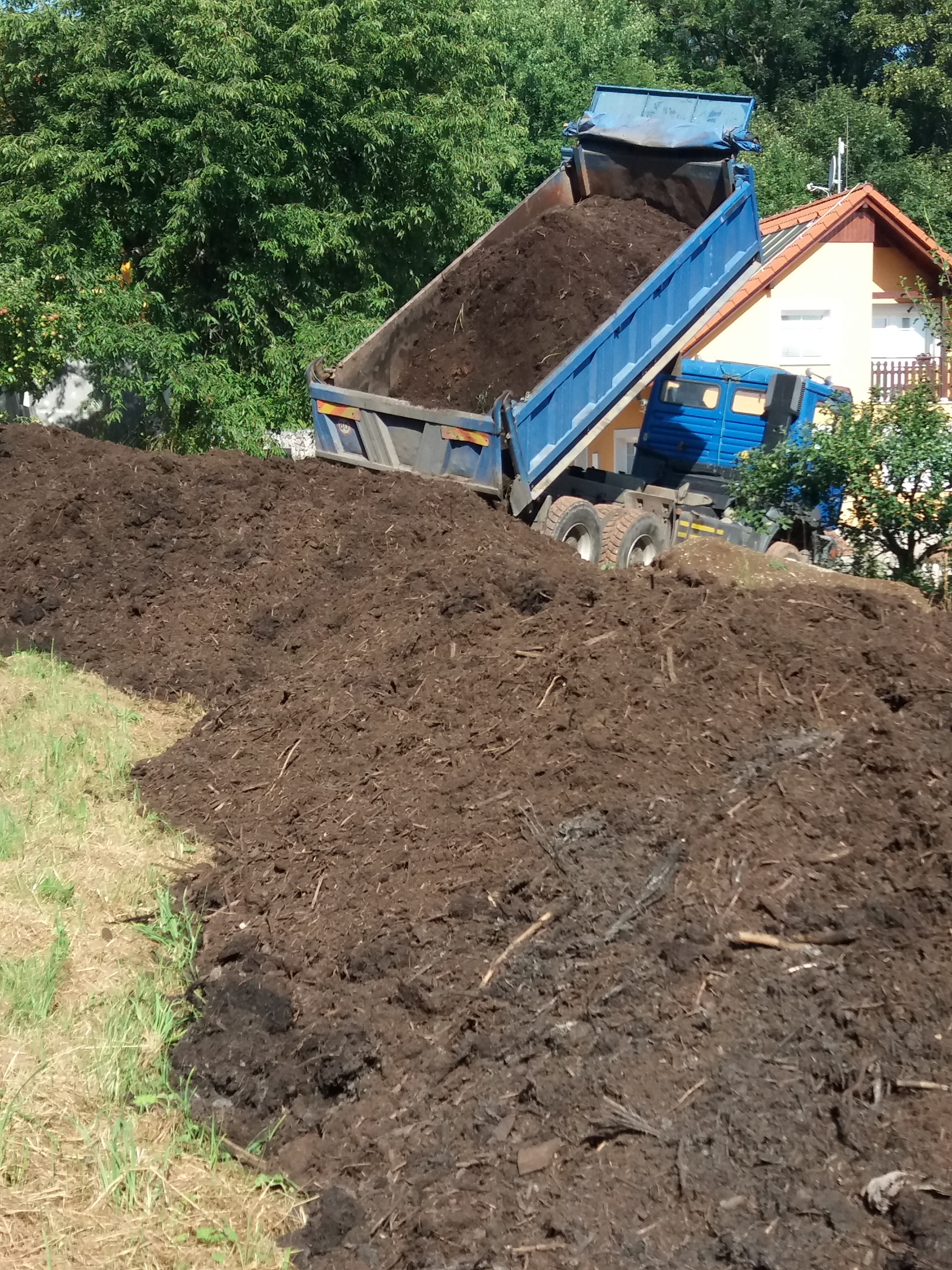 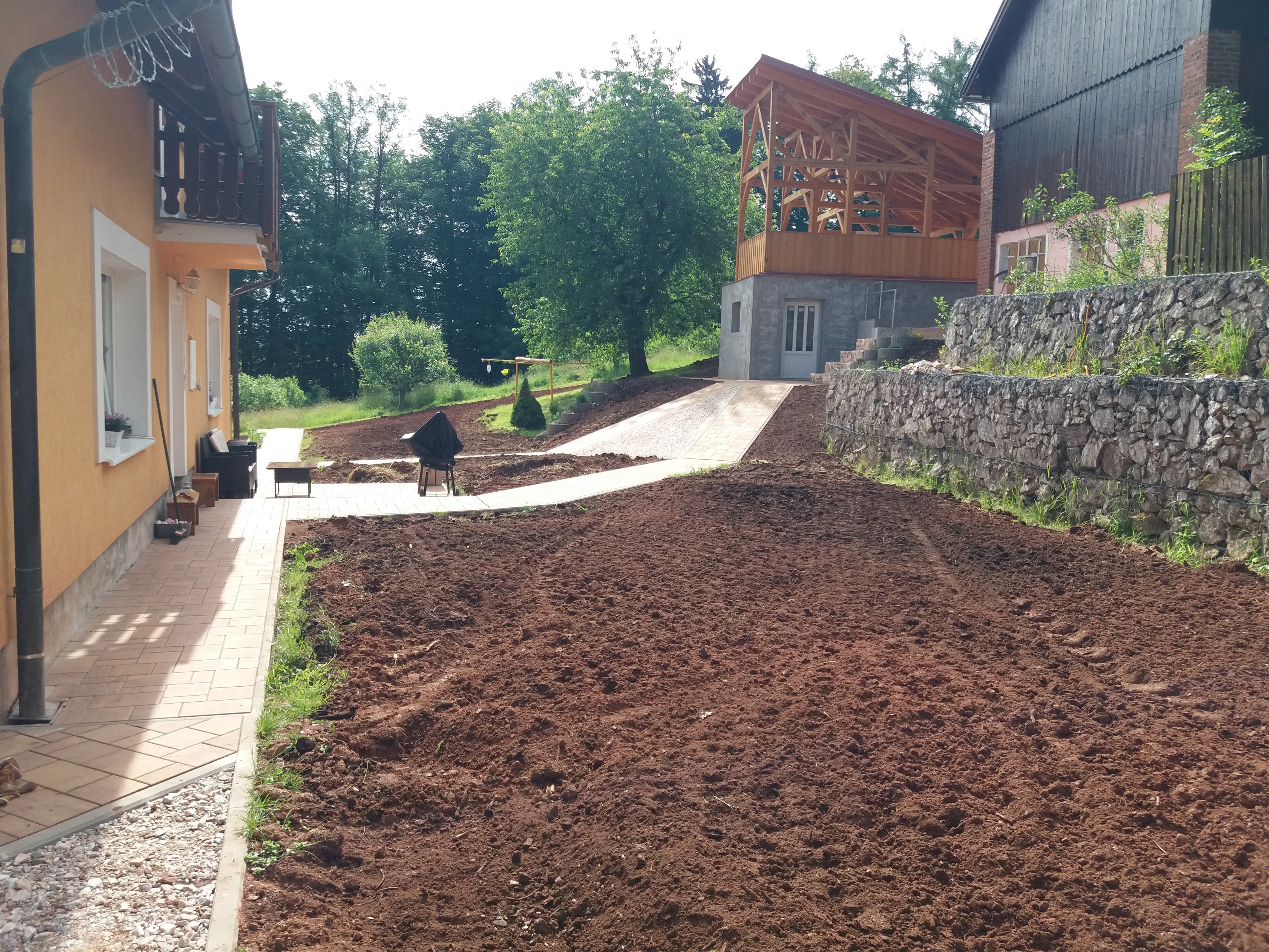 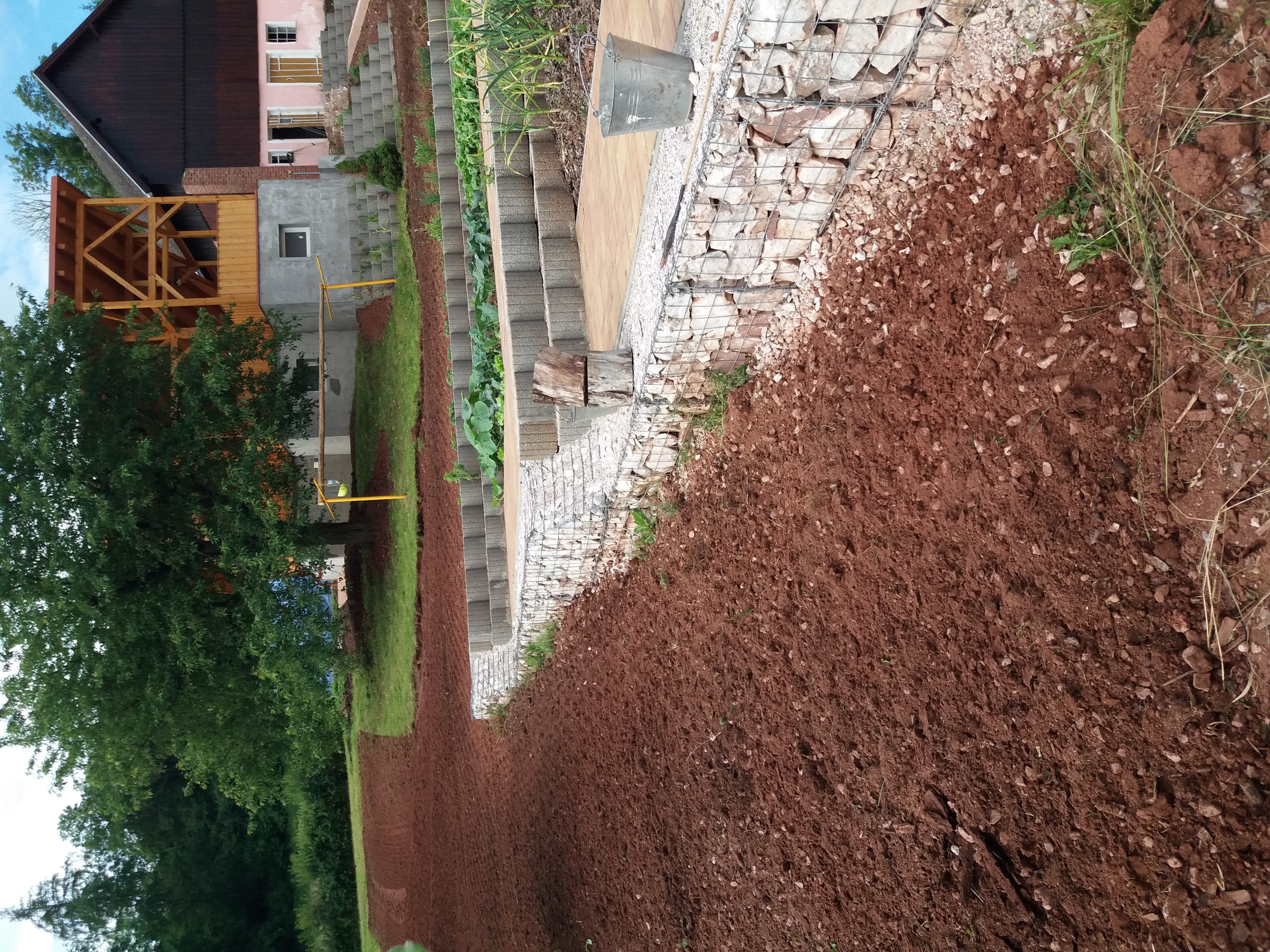 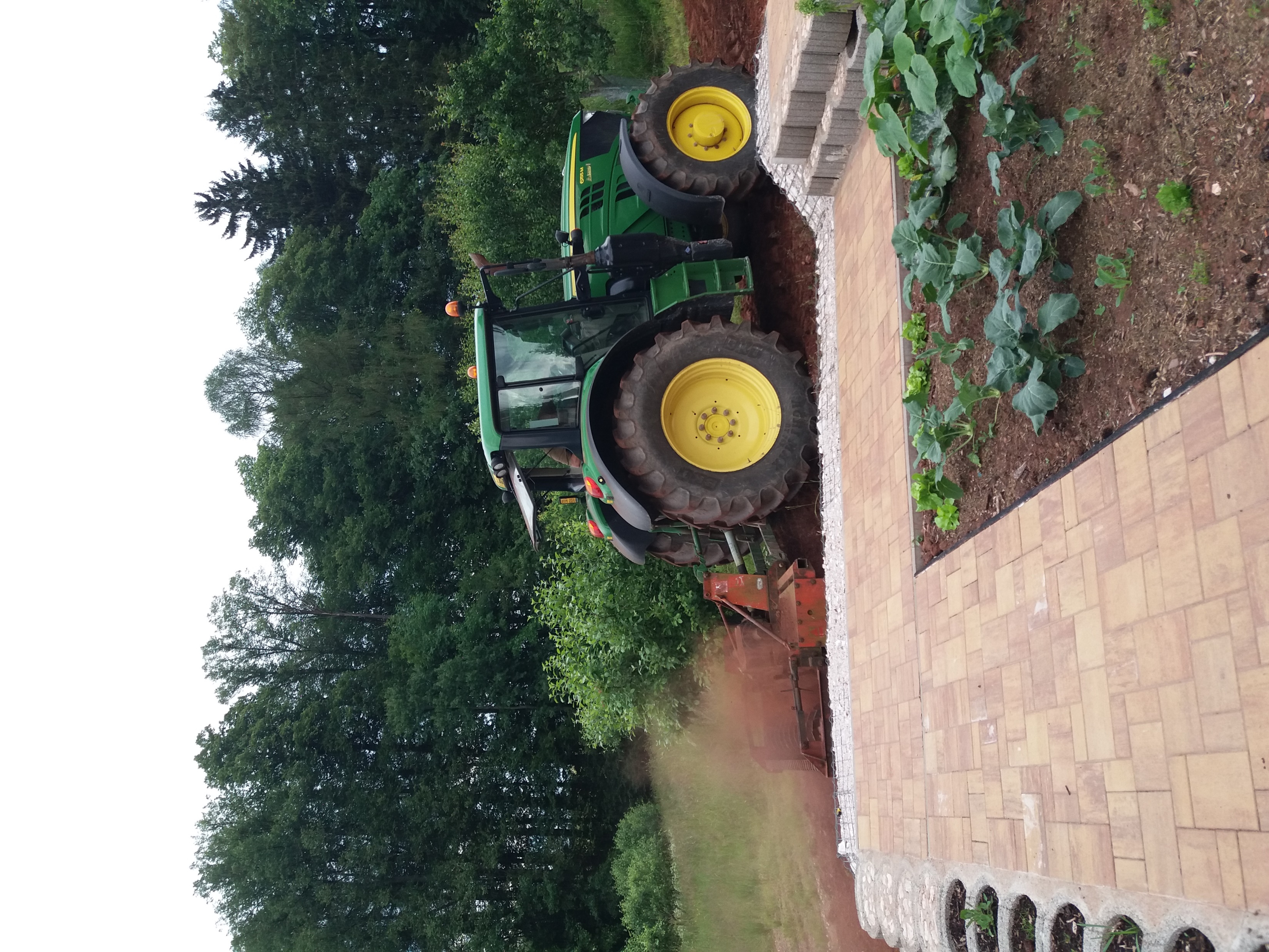 Děkuji za pozornost